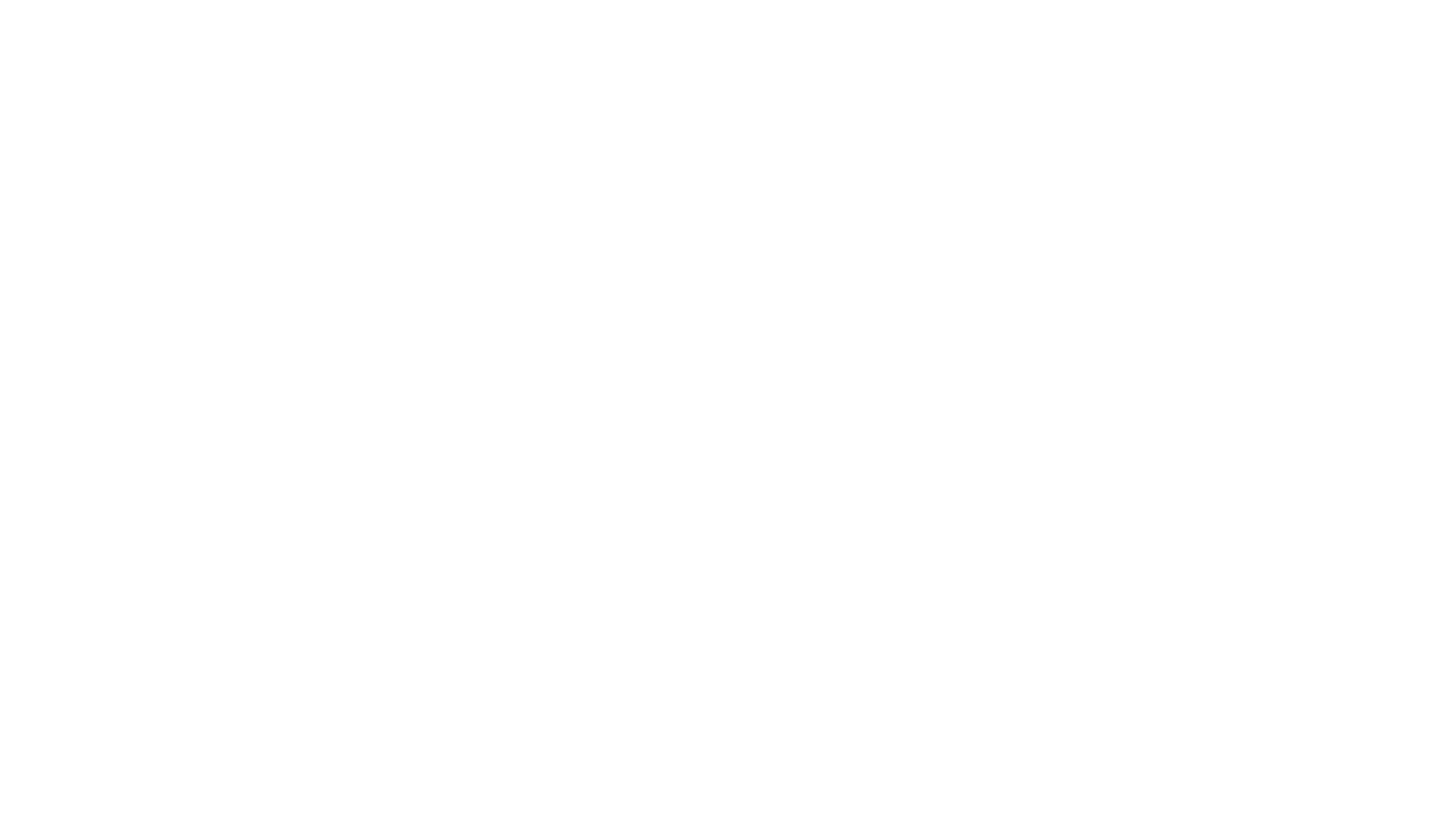 TE2 keskeiset aihepiirit
Ke 3.3.klo 11
Ihmisen terveyden taustalla vaikuttaa perimä
Ihmisen toimintakyky (fyysinen, psyykkinen, sosiaalinen ja kognitiivinen) on kykyä selviytyä ympäristön aiheuttamista haasteista
Minkälaiset ympäristöt vaikuttavat ihmisen terveyteen joko suoraan tai epäsuoraan?
Luonto
Rakennettu ympäristö
Muuttuvat ympäristöt
Mediaympäristöt
Psykososiaaliset ympäristöt
Terveysvaikutukset (suorat ja epäsuorat)
Suorat
Epäsuorat
Fysikaaliset altisteet
Kemialliset altisteet
Biologiset altisteet
Ajatukset
Tunteet
Kokemukset
Elämäntapavalinnat
Terveyskäyttäytyminen
Millä tavoin ympäristöt vaikuttavat?
Muuttuvat ympäristöt ja terveyden taustatekijät
Muuttuva väestörakenne
Globaalit ympäristöuhat
Kaupungistuminen
Teknologinen muutos

Kestävä kehitys
MielenterveysMäärittely?Mielenterveyttä edistävät tekijät:
Seksuaalisuus: fyysinen, psyykkinen, sosiaalinen. Mitä ovat?
F: seksuaalisuuden ulkoiset tunnusmerkit ja anatomiset kehonsisäiset osat, sukupuolihormonit
PS: minkälaiseksi kokee seksuaalisuutensa psyykkisesti eli seksuaali-identiteetti: Kokeeko olevansa mies, nainen, aseksuaalinen vai olevansa väärän sukupuolen kehossa
S: Seksuaalinen suuntautuminen kertoo siitä, kehen ihminen ihastuu, rakastuu, tuntee emotionaalista ja/tai seksuaalista vetovoimaa. Sosiaalinen seksuaalisuus on myös esimerkiksi sukupuolen mukaista pukeutumista ja käyttäytymistä...
Seksuaalisuuden määrittelykysymyksiä:Minkälaisia?
Määrittely fyysisesti anatomian perusteella. Jos ei voi määritellä?
Määrittely psyykkisesti esimerkiksi transukupuolisilla...transmies on fyysisesti nainen vaikka kokee olevansa mies
Kulttuuriset määrittelyt: Mitkä ovat kulttuurisesti sallitut seksuaalisuuden ilmenemismuodot (pukeutuminen, käyttäytyminen)? (antiikki, viktoriaaninen aika, 1970-luku, tällä hetkellä)
Seksuaali-oikeudet
Oikeus omaan seksuaalisuuteen: nautinnollinen, turvallinen ja tasapainoinen seksuaalisuus
Oikeus suojella itseään ja tulla suojelluksi: henkilökohtainen koskemattomuus, suojaikäraja
Oikeus seksuaalitietoon,  joka edistää vastuullisia terveysvalintoja
Oikeus seksuaaliterveyspalveluihin
Oikeus tasa-arvoon ja syrjimättömyyteen : naisen asema, seksuaaliset vähemmistöt
Oikeus yksityisyyteen, oikeus tehdä omat seksuaaliset päätökset ilman pakottamista tai painostusta
Oikeus vaikuttaa ja osallistua: Lainsäädännön tulee tukea oikeutta puolustaa omia seksuaalioikeuksia
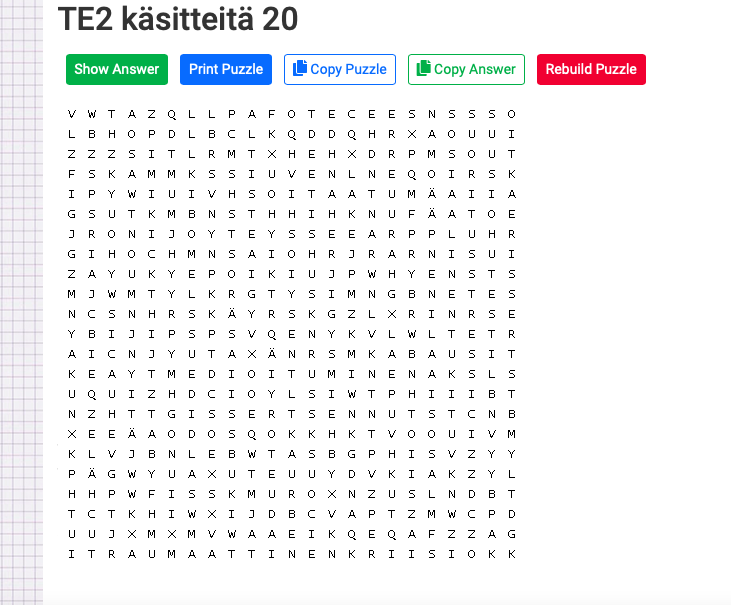 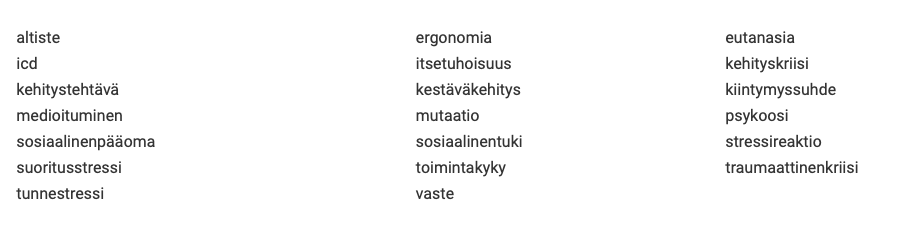 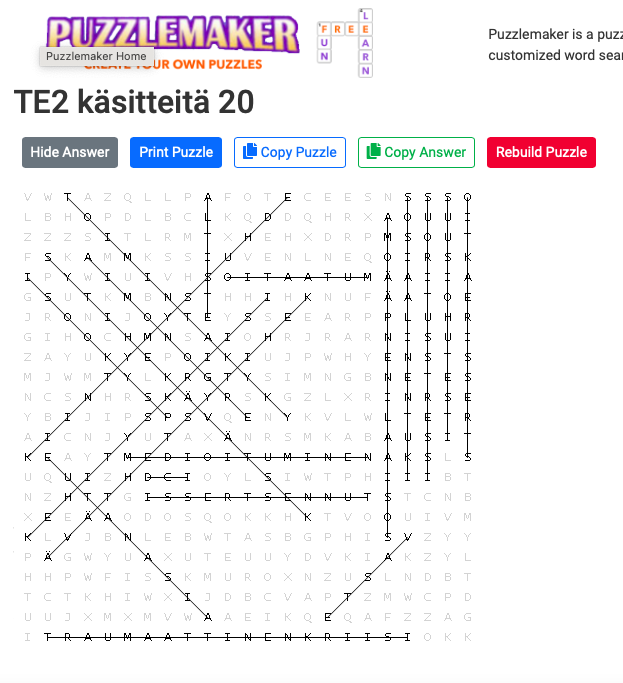